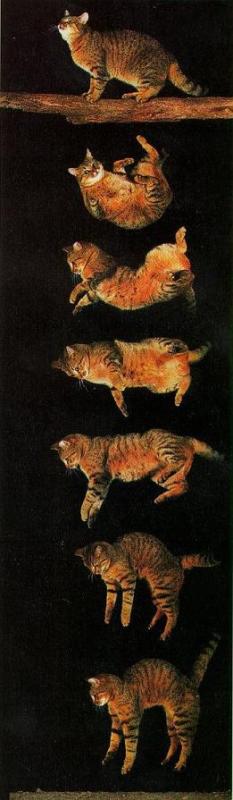 Приложение  5
THE FALLING OF THE CAT
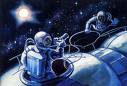 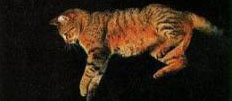 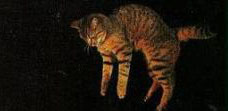 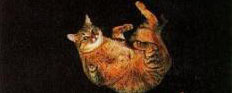 The cat falls down.
The cat brings its paws together
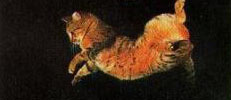 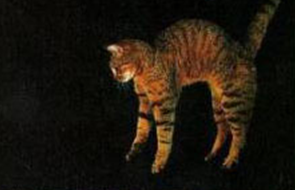 The tail moves around
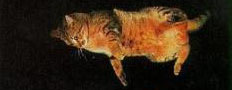 The cat’s tail plays the role of amortisation
The cat evens its body relatively…